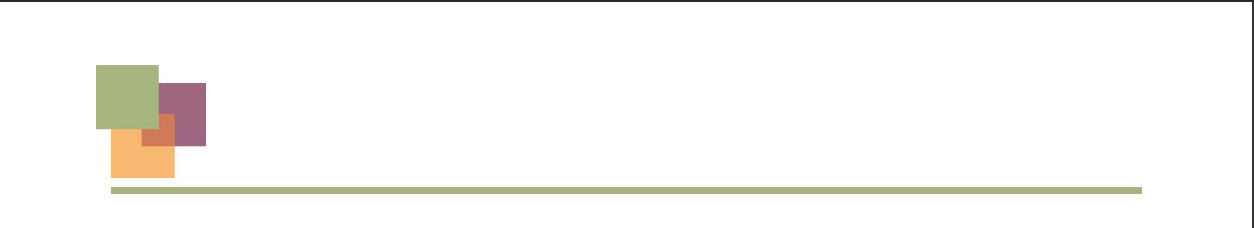 Experimento8+
Experimentieren  und Lernsituationen gestaltenmit Experimento 8+
Workshop „Umwelt“
Dillingen, 14. – 15.11.2014
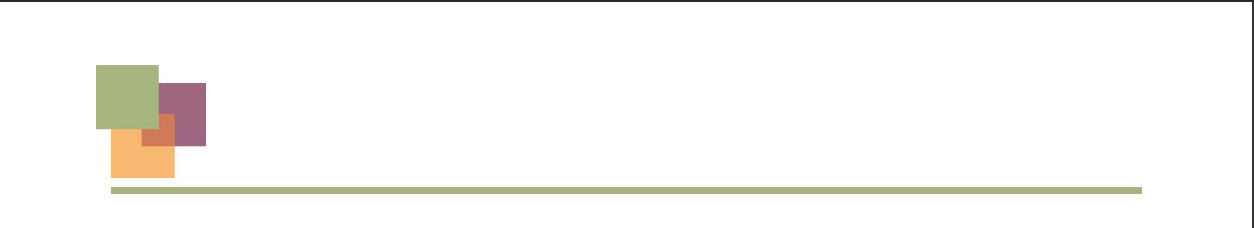 Experimento8+
Ihr Zugang zum Medienportal
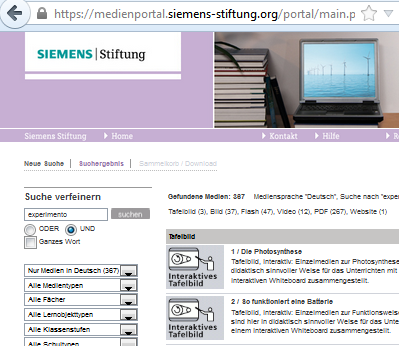 Kostenlose Anmeldung 

Download von Materialienzu Experimento sowie zusehr vielen anderen Themen aus Naturwis-senschaften und Technik.Freie Fotos, Videos, auchinteraktive Tafelbilder zurfreien Nutzung für den Unterricht.
Dr. Lutz  Stäudel, Leipzig  - Erfahrungsbasiertes  Lernen, Dillingen 14./15.11.14
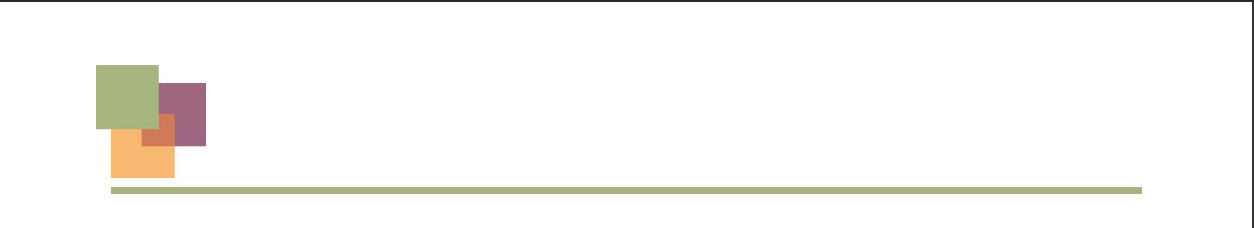 Experimento8+
Materialien
Die meisten Materialien, die im Zusammenhang mit Experimento 8+ Verwendung finden, können lokal im Supermarkt oder Baumarkt kostengünstig beschafft werden.
Darüber hinaus können spezielle Materialien bei der Fa. Betzold online bestellt werden.
http://www.betzold.de/experimento 
Tipps und Hinweise zu den hier verwendeten Materialien (Workshop Energie & WorkshopUmwelt) finden Sie ergänzend unterwww.GuteUnterrichtsPraxis-NW.org/EBL-Dillingen-2014.html
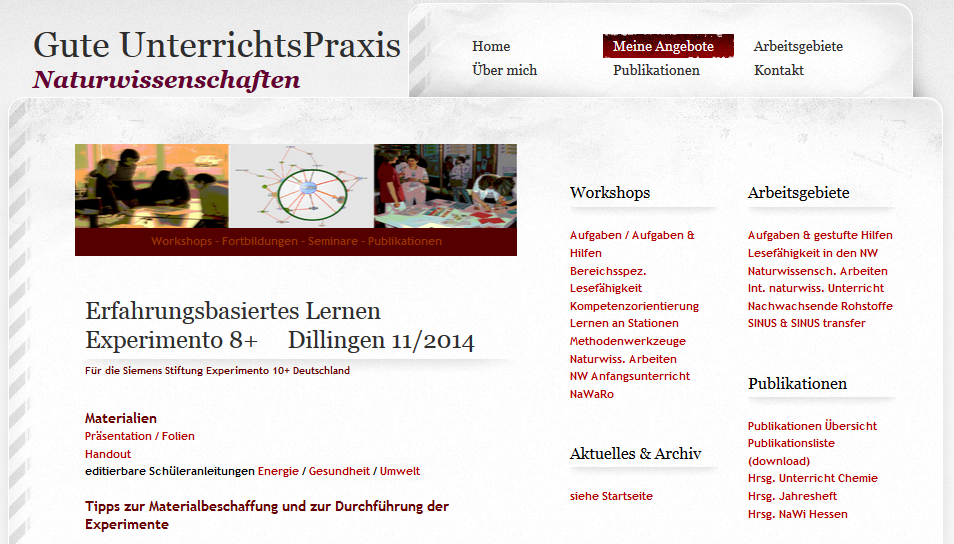 Dr. Lutz  Stäudel, Leipzig  - Erfahrungsbasiertes  Lernen, Dillingen 14./15.11.14
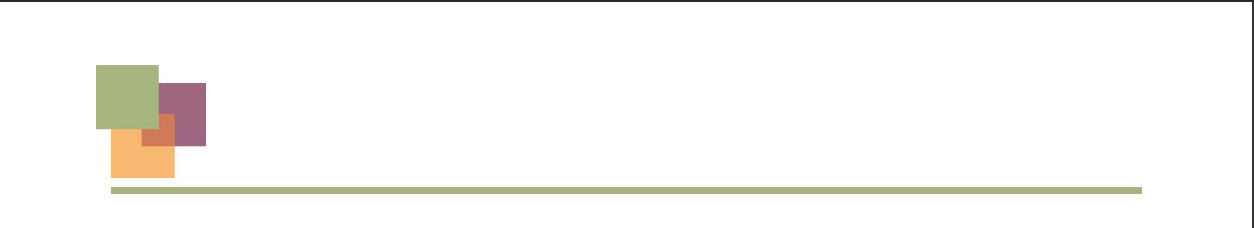 Experimento8+
Hands on & Minds on !
„Beobachten und Experimentieren werden aber erst dann zum naturwissenschaftlichen Arbeiten, wenn sie Teil des spezifisch naturwissenschaftlichen Argumentierens sind. In dieser Funktion ist das empirische Arbeiten allerdings weniger beliebt als der bloß handelnde Umgang mit Gegenständen des Fachs. Ohne diese Einbindung schult das Experi-mentieren jedoch höchstens manuelle  Geschick-lichkeit im Umgang mit diversen, sehr speziellen Apparaten und die Fähigkeit, Arbeitsanweisungen sequentiell abzuarbeiten.“ 

BLK-Gutachten, Bonn 1997, S. 73
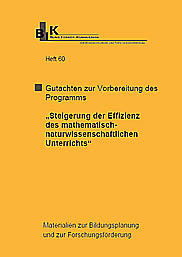 Dr. Lutz  Stäudel, Leipzig  - Erfahrungsbasiertes  Lernen, Dillingen 14./15.11.14
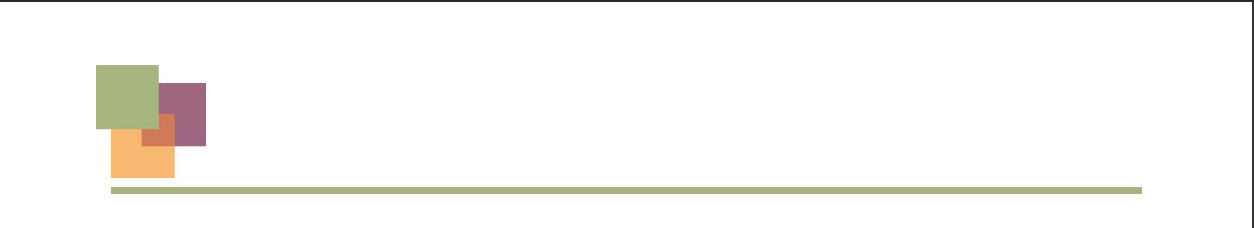 Experimento8+
Co-Konstruktion !
Dr. Lutz  Stäudel, Leipzig  - Erfahrungsbasiertes  Lernen, Dillingen 14./15.11.14
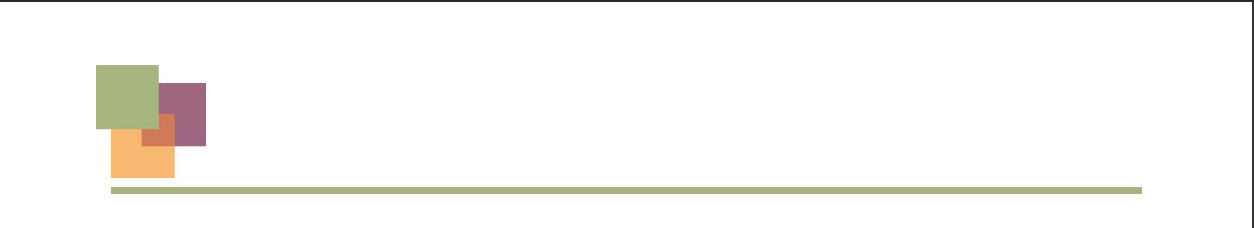 Experimento8+
LEV VYGOTSKI (1896-1934)
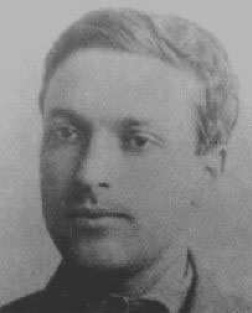 Zone der proximalen Entwicklung
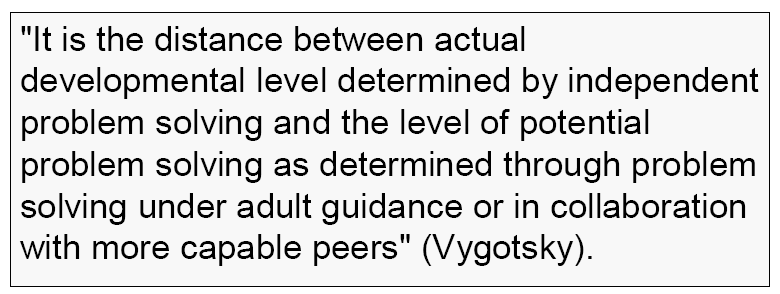 Dr. Lutz  Stäudel, Leipzig  - Erfahrungsbasiertes  Lernen, Dillingen 14./15.11.14
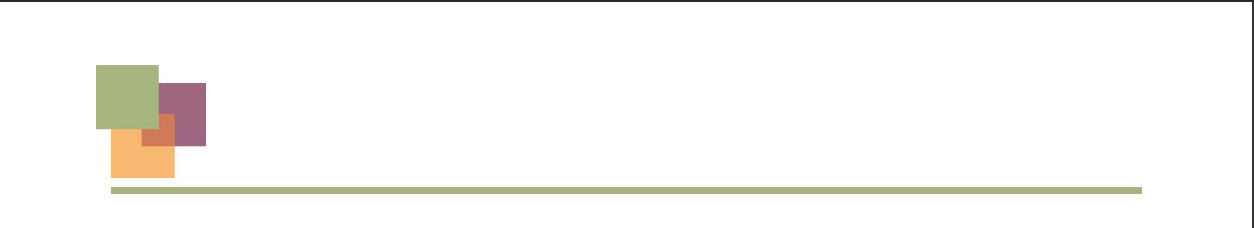 Experimento8+
Co-Konstruktion !
Aktive individuelle Aneignungunter Begleitung fähiger Gleichaltriger oder Erwachsener 
Lev Vygotski
Dr. Lutz  Stäudel, Leipzig  - Erfahrungsbasiertes  Lernen, Dillingen 14./15.11.14
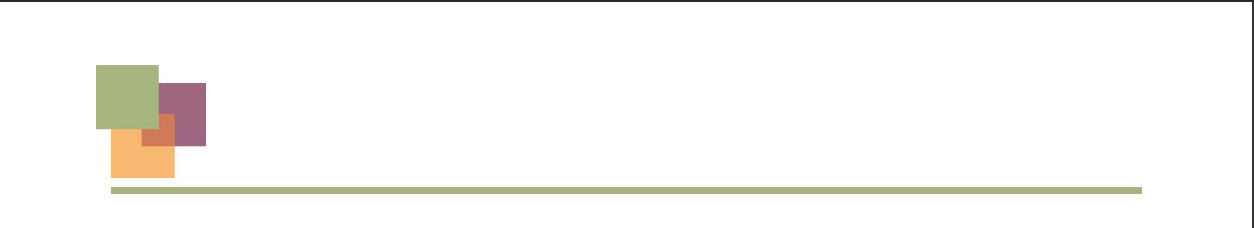 Experimento8+
Methodenangebote im Rahmen von Experimento
Lernen an Stationen
Methodenwerkzeuge
Kooperative Lernformen
(Aufgaben – bei E 10+)
Dr. Lutz  Stäudel, Leipzig  - Erfahrungsbasiertes  Lernen, Dillingen 14./15.11.14
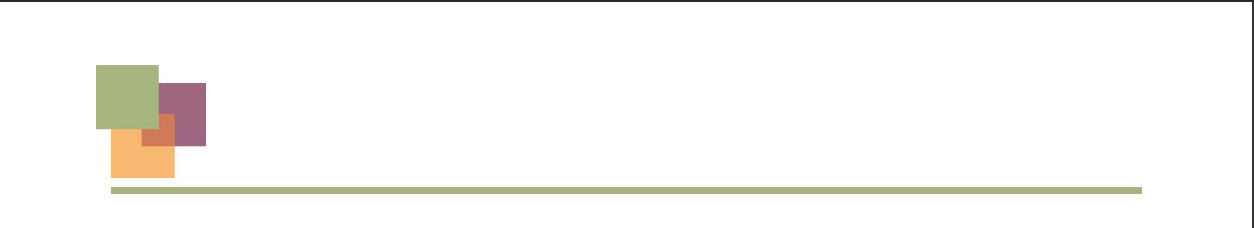 Experimento8+
Kooperative Lernformen            zur Unterstützung des Lernens
z.B.
   Lerntandems
   Kugellager
   think-pair-share-Methode
?
?
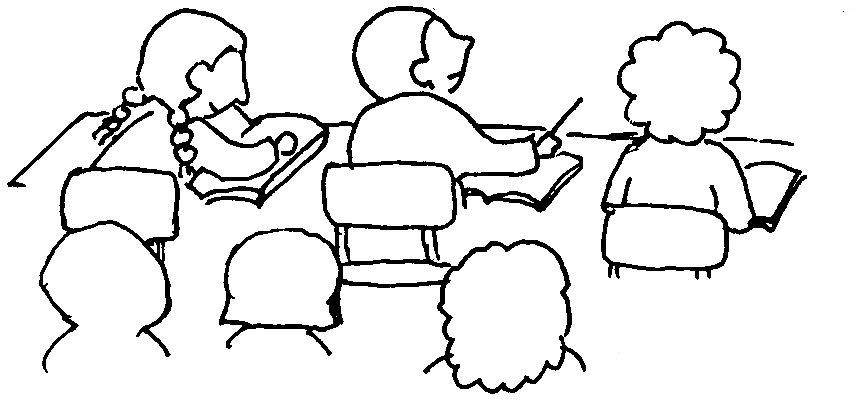 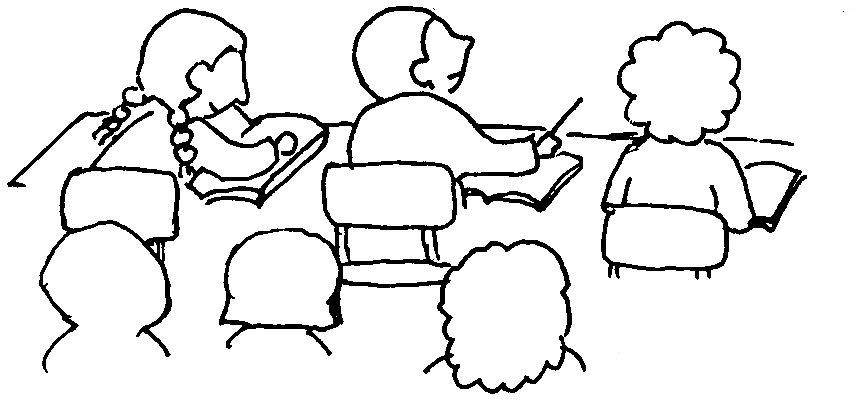 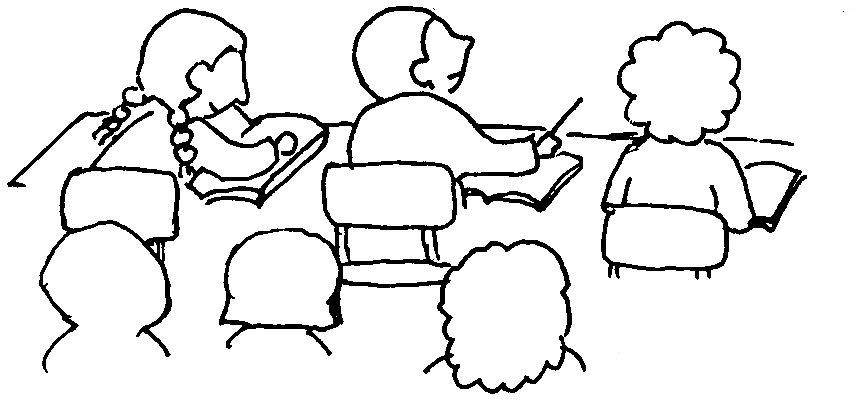 ?
1-2-4-alle-Methode
?
?
?
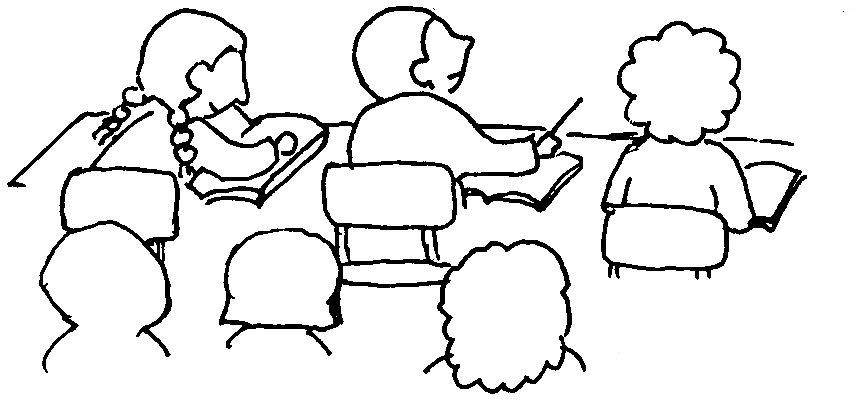 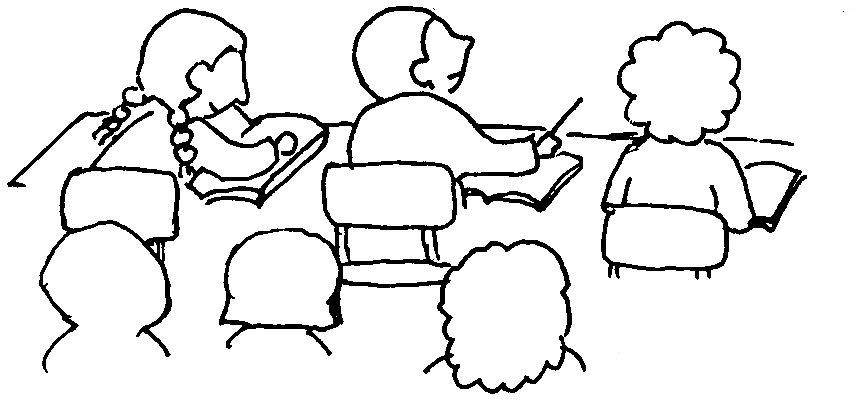 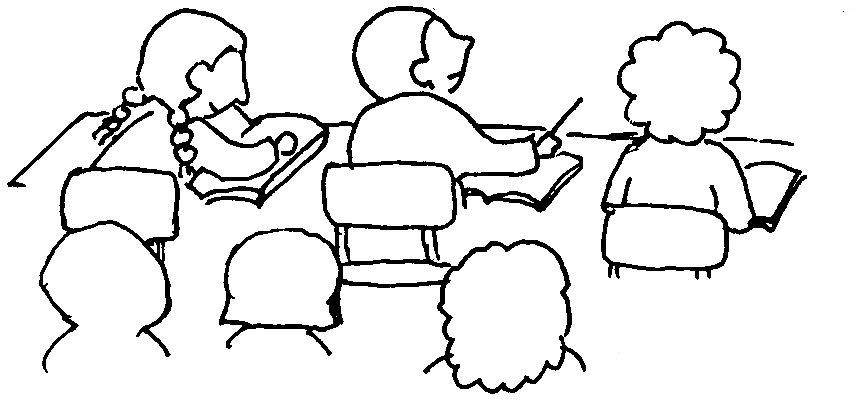 ?
?
?
?
?
?
Dr. Lutz  Stäudel, Leipzig  - Erfahrungsbasiertes  Lernen, Dillingen 14./15.11.14
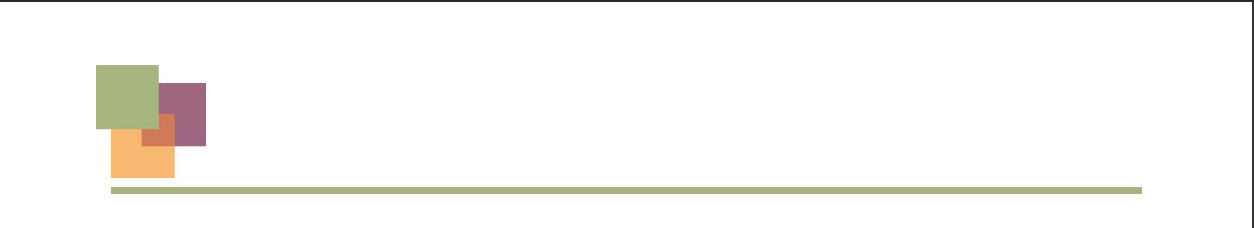 Experimento8+
1-2-4-alle ………….
Setzen Sie sich bitte mit einer der im Skript beschriebenen experimentellen Stationen auseinander.
Tauschen Sie sich dann mit einem Partner, der sich mit der gleichen Station beschäftigt hat, darüber aus.
Suchen Sie eine weitere Zweiergruppe mit dem gleichen Themenaspekt
und stellen Sie dann Ihre Sicht auf das Experiment den anderen Gruppen vor!
Dr. Lutz  Stäudel, Leipzig  - Erfahrungsbasiertes  Lernen, Dillingen 14./15.11.14
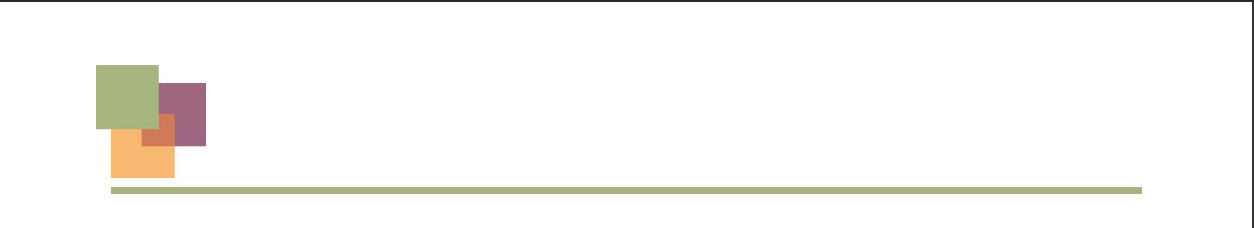 Experimento8+
Die experimentellen Stationen „Umwelt “
WasserkreislaufDer „Wasserkreislauf in der Plastiktüte“
Stoffe im WasserSalze und Säuren
RecyclingAus alt mach neu: Papier schöpfen
Nutzung der Energie des WassersEin wasserbetriebener Lastenaufzug
Nutzung der Energie des WindesEnergieumwandlung an einer Windmühle
Dr. Lutz  Stäudel, Leipzig  - Erfahrungsbasiertes  Lernen, Dillingen 14./15.11.14
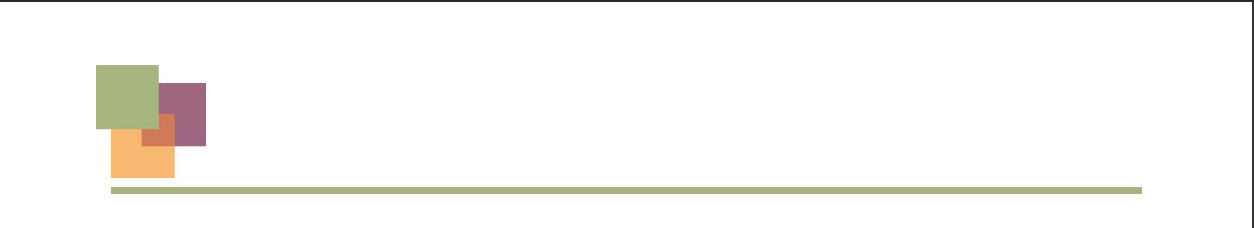 Experimento8+
Lernen an Stationen „Umwelt“ -Auswertung
Dr. Lutz  Stäudel, Leipzig  - Erfahrungsbasiertes  Lernen, Dillingen 14./15.11.14
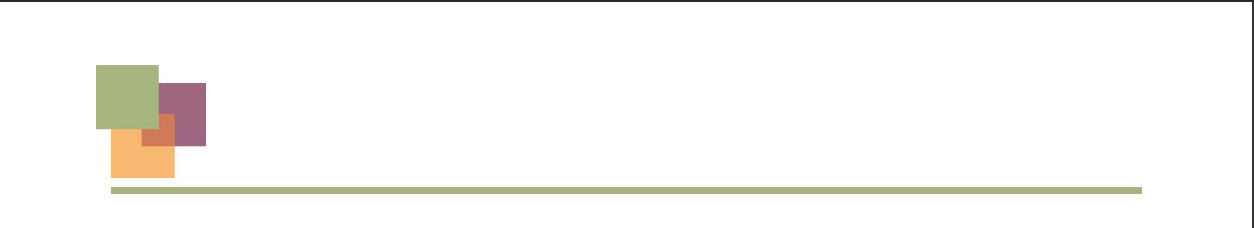 Experimento8+
Noch einmal: Methodenangebote
Lernen an Stationen
Methodenwerkzeuge
Kooperative Lernformen
Dr. Lutz  Stäudel, Leipzig  - Erfahrungsbasiertes  Lernen, Dillingen 14./15.11.14
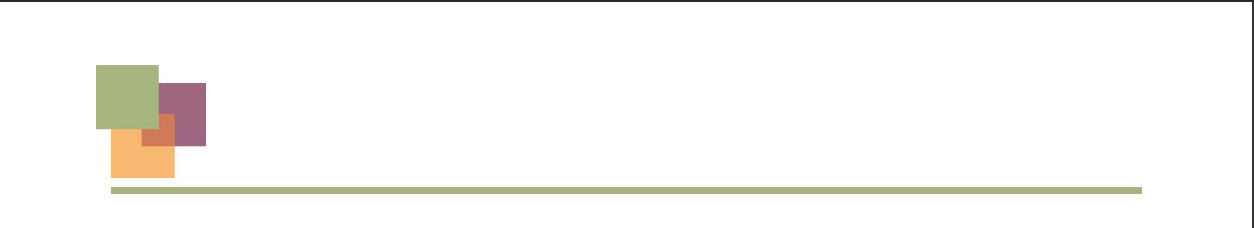 Experimento8+
Lernen an Stationen
Das Material-Argument:Es ist nie genug von allem da, als dass alle Gruppen auf gleicher Front arbeiten könnten
Das Sicherheit-Argument:Viele Schülergruppen, die experimentell arbeiten, erhöhen das Sicherheits-Risiko.
Das Lern-Argument:Das Arbeiten an Stationen gibt den Lernenden das Gefühl, ihre Arbeit sei etwas besonderes.
Das Ökonomie-Argument:Lernzirkel können gemeinsam ausgearbeitet und gemeinsam genutzt werden.
Dr. Lutz  Stäudel, Leipzig  - Erfahrungsbasiertes  Lernen, Dillingen 14./15.11.14
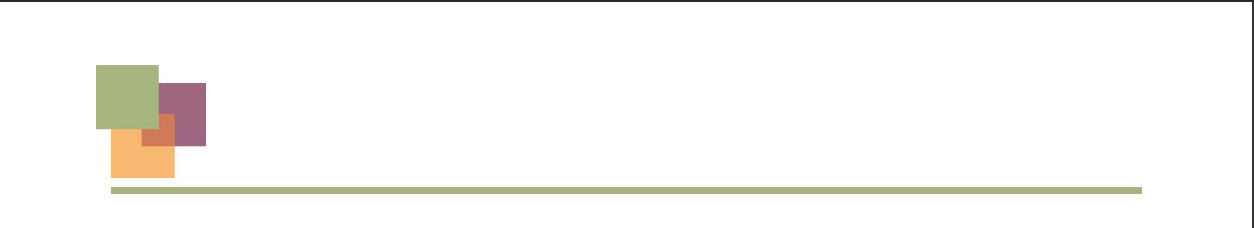 Experimento8+
Methodenwerkzeuge 
                       		
Gesichtspunkte für Einsatz-   Üben
-   Gestaltung von Stationen -   Konstruktivistische Lernvorstellungen-   Fachsprache unterstützen
z.B. Domino
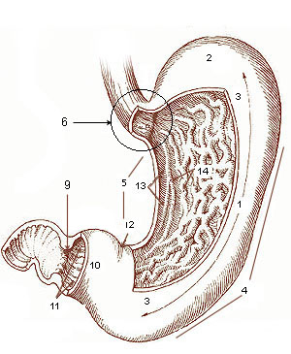 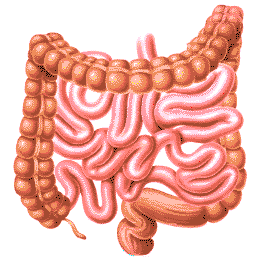 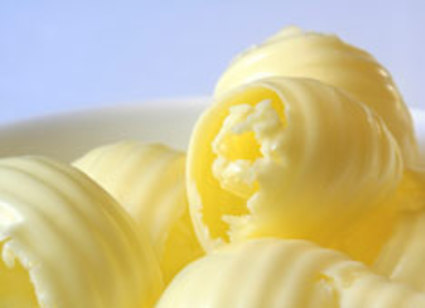 Fette
Stärke-Nachweis
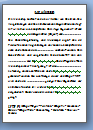 Darm
z.B. einfacherLückentext
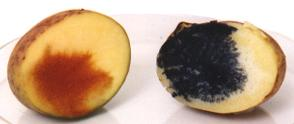 Mageng
Dr. Lutz  Stäudel, Leipzig  - Erfahrungsbasiertes  Lernen, Dillingen 14./15.11.14
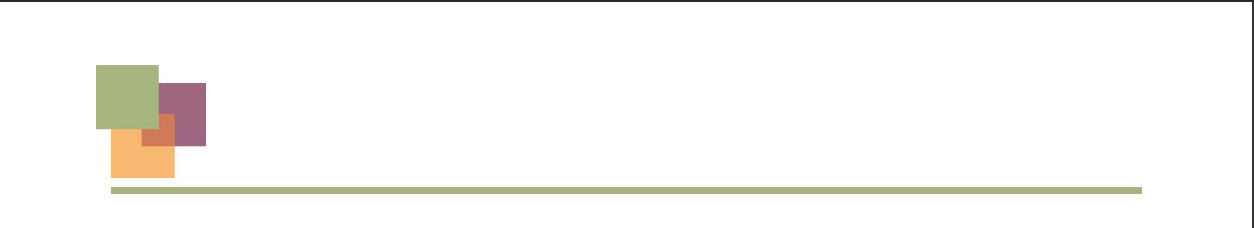 Experimento8+
Methodenwerkzeuge nach Hauptzweck
Dr. Lutz  Stäudel, Leipzig  - Erfahrungsbasiertes  Lernen, Dillingen 14./15.11.14
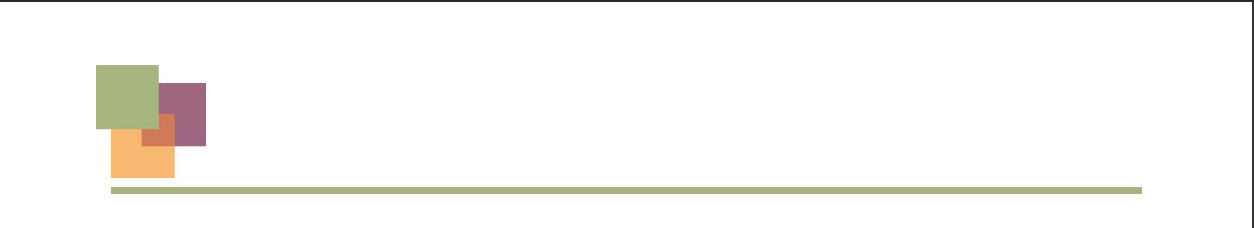 Experimento8+
Vielen Dank für Ihr Interesse 
und Ihre Mitarbeit!
Dr. Lutz  Stäudel, Leipzig  - Erfahrungsbasiertes  Lernen, Dillingen 14./15.11.14